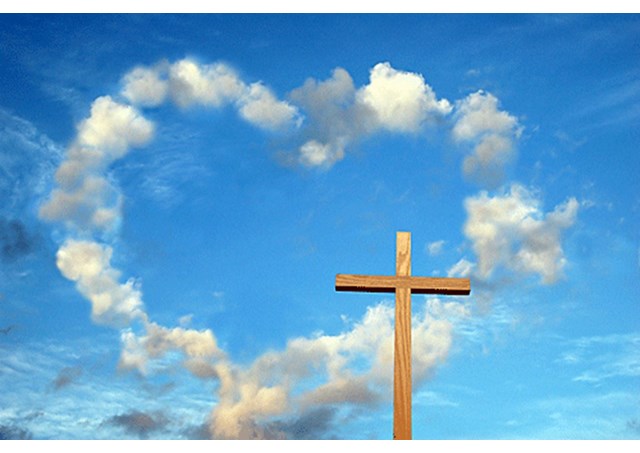 1
CCCL敬拜歌曲PPT                      哈利路亚
恩 典
2
出埃及记 34:6 耶和华在他面前宣告说, 耶和华, 耶和华, 是有怜悯, 有恩典的神, 不轻易发怒, 并有丰盛的慈爱和诚实.
历代志下 30:9 你们若转向耶和华, 你们的弟兄和儿女必在掳掠他们的人面前蒙怜恤, 得以归回这地, 因为耶和华你们的神有恩典, 施怜悯.
诗篇 65:11 你以恩典为年岁的冠冕. 你的路径都滴下脂油.
诗篇 103:8 耶和华有怜悯, 有恩典, 不轻易发怒, 且有丰盛的慈爱.
恩典之路
3
你是我的主.引我走正義路.
        高山或低谷.都是你在保護.
        萬人中唯獨.你愛我認識我.
 永遠不變的應許.
 這一生都是祝福.
恩典之路
4
一步又一步.這是恩典之路.
      你愛.你手.將我緊緊抓住
    一步又一步.這是盼望之路.
你愛.你手.牽引我走這人生路
恩典之路
5
你是我的主.引我走正義路.
        高山或低谷.都是你在保護.
        萬人中唯獨.你愛我認識我.
 永遠不變的應許.
 這一生都是祝福.
恩典之路
6
(合唱)     一步又一步.這是恩典之路.
                    你愛.你手.將我緊緊抓住.
  一步又一步.這是盼望之路.
你愛.你手.牽引我走這人生路
                    一步又一步.這是恩典之路.
                    你愛.你手.將我緊緊抓住.
  一步又一步.這是盼望之路.
你愛.你手.牽引我走這人生路
奇异恩典 (Amazing Grace)
7
奇异恩典，何等甘甜，
我罪已得赦免；
前我失丧，今被寻回，
瞎眼今得看见。

Amazing Grace, how sweet the sound
That saved a wretch like me.
I once was lost but now I'm found,
Was blind but now I see.
奇异恩典 (Amazing Grace)
8
如此恩典，使我敬畏，
使我心得安慰；
初信之时，即蒙恩惠，
真是何等宝贵。
T'was grace that taught my heart to fear
And grace my fear relieved
How precious did that grace appear,
The hour I first believed.
奇异恩典 (Amazing Grace)
9
许多危险，试炼网罗，
我已安然经过；
靠主恩典，安全不怕，
更引导我回家。
Through many dangers, toils and snares
We have already come
T'was grace that brought us safe thus far
And grace will lead us home.
奇异恩典 (Amazing Grace)
10
将来禧年，圣徒欢聚，
恩光爱谊千年；
喜乐颂赞，在父座前，
深望那日快现。 
When we've been there ten thousand years
Bright shining as the sun;
We've no less days to sing God's praise
Than when we first begun.